炎黄、华夏、中原五省、中国、首都、历史变迁
Franklin Li Duan
中原， 中国
2
中原， 中国
3
中原， 中国
太行山是中国东部的一条重要地理界线。太行山是黄土高原和华北平原的天然分界线。东部的华北平原是落叶阔叶林地带，西侧的黄土高原是森林草原地带和干草原地带，两侧的植被、土壤垂直带特征也存在明显差异。 

太行山脉多东西向横谷，自古就是交通要道，商旅通衢。 

五台山（Mount Wutai ）位于山西省忻州市五台县境内，五行山 （山西省晋城市陵川县的一座大山）代表金、木、水、火、土五行
4
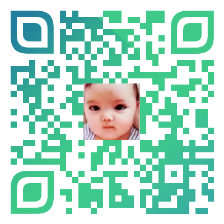 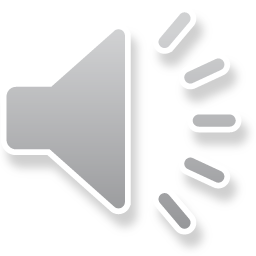 E-mail: franklinduan@sjtu.edu.cn